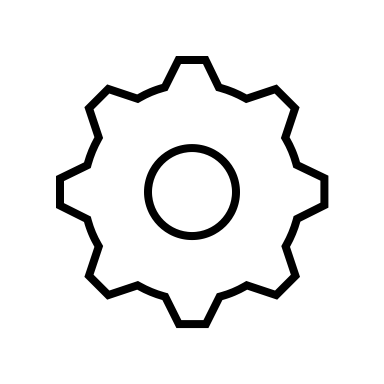 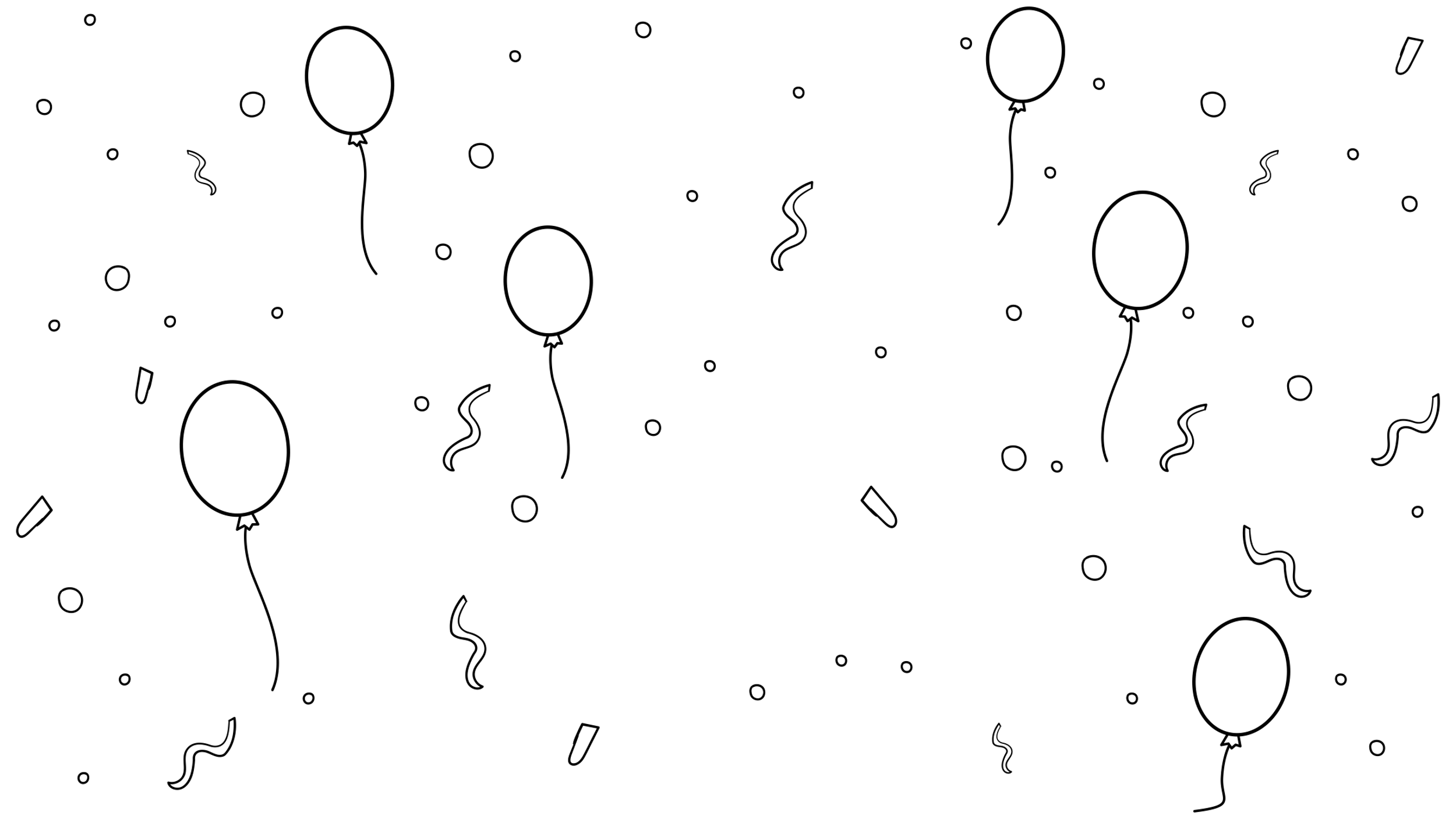 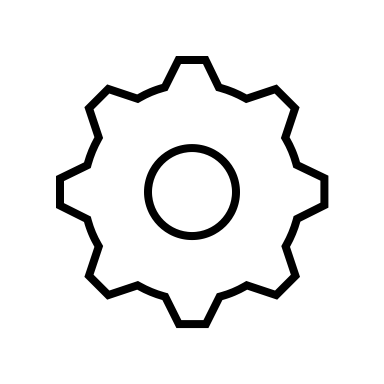 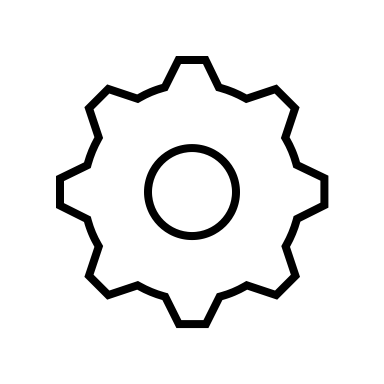 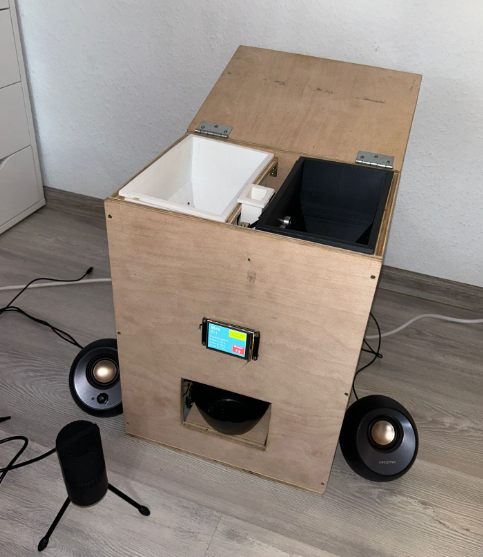 DER SMARTE
FUTTERAUSGABEAUTOMAT
FÜR IHRE TIEREINRICHTUNG
MIX-N-MUNCH
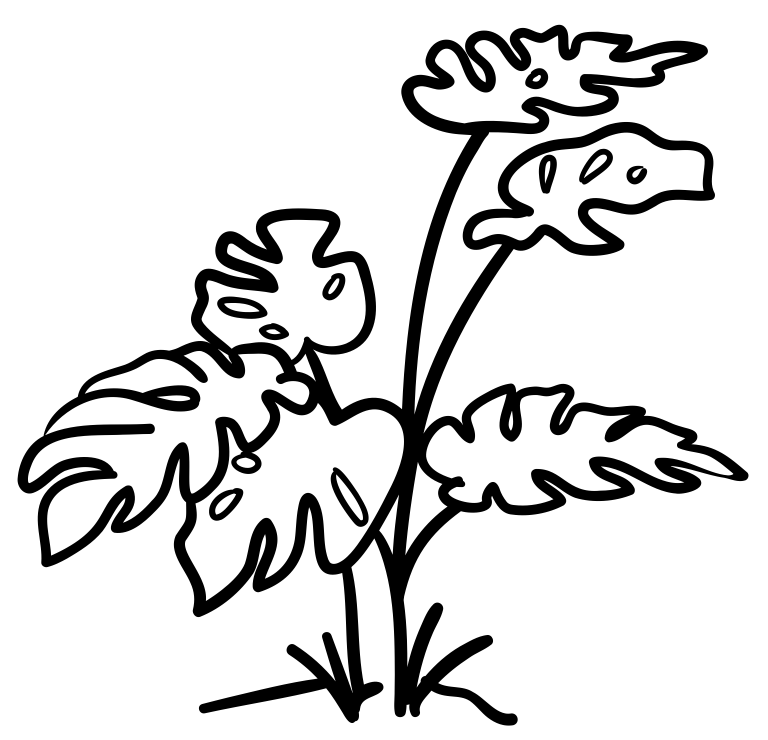 [Speaker Notes: @Mustafa]
Team
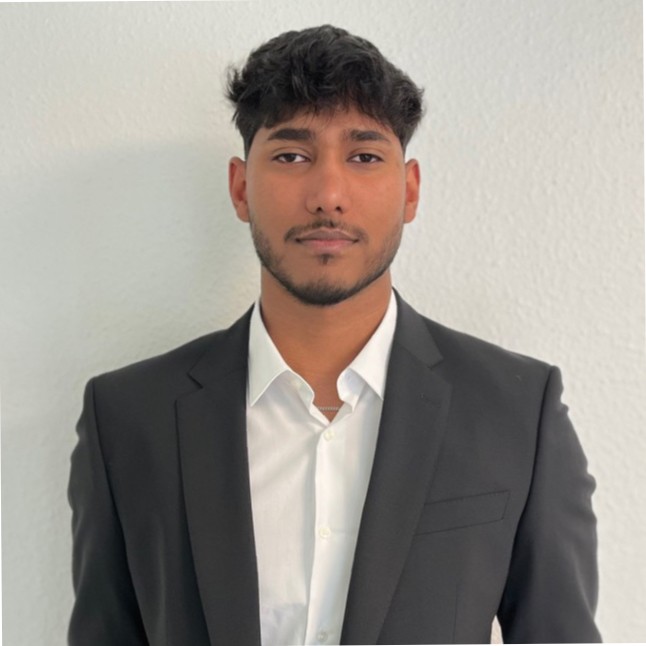 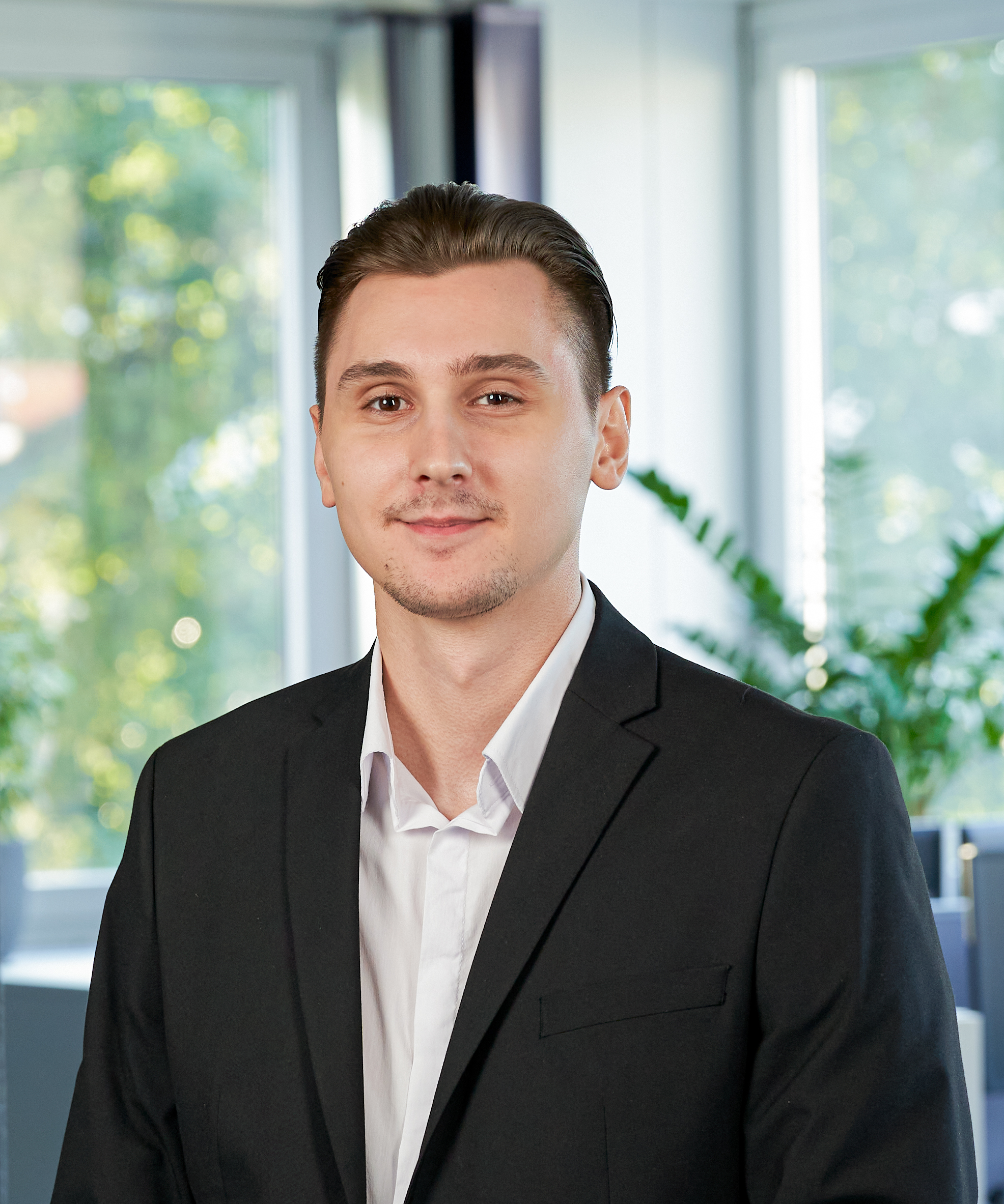 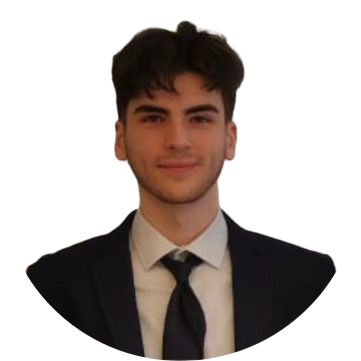 Abilash
Mustafa
Michael
Burak
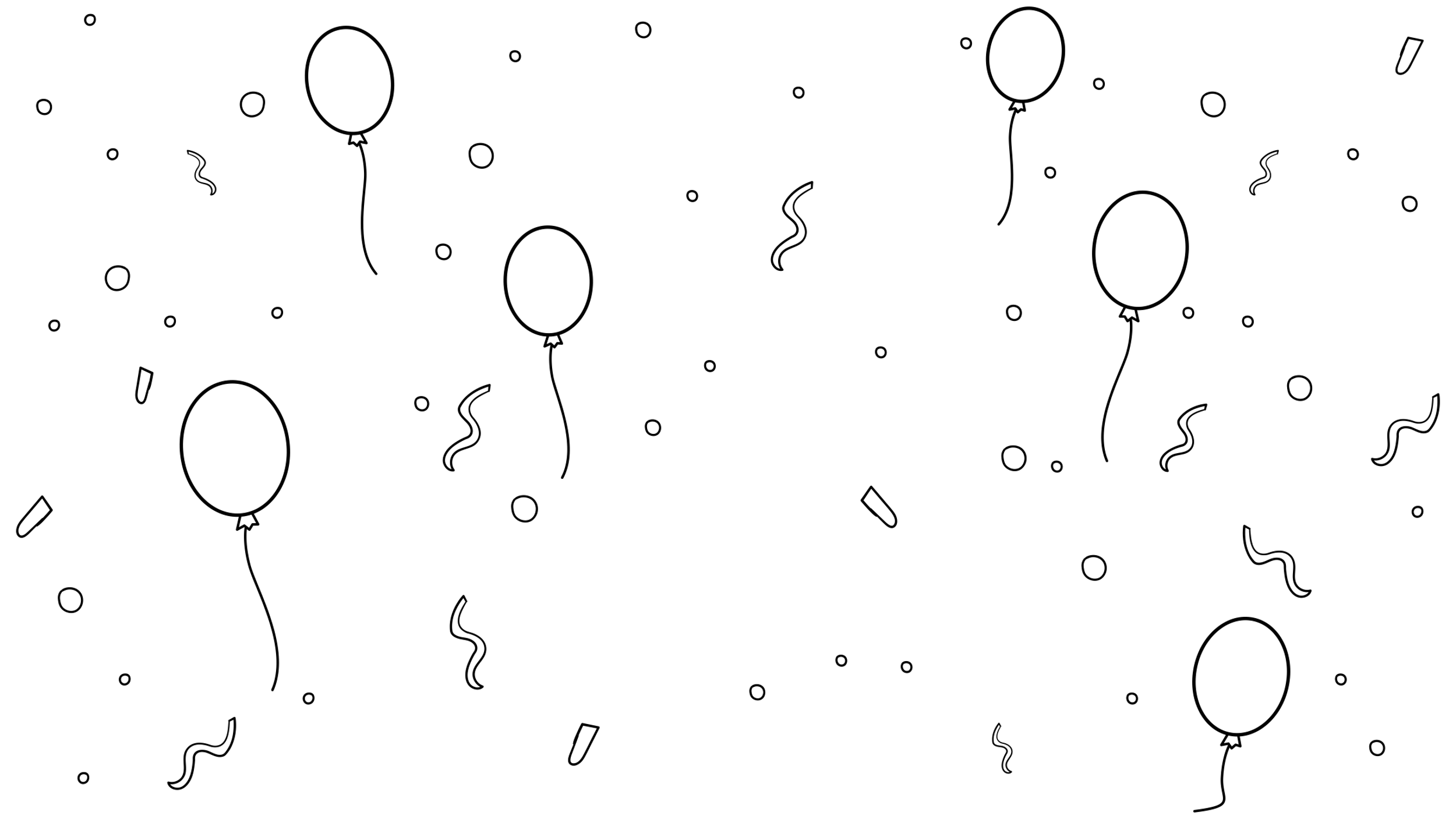 Alexej
[Speaker Notes: @Mustafa]
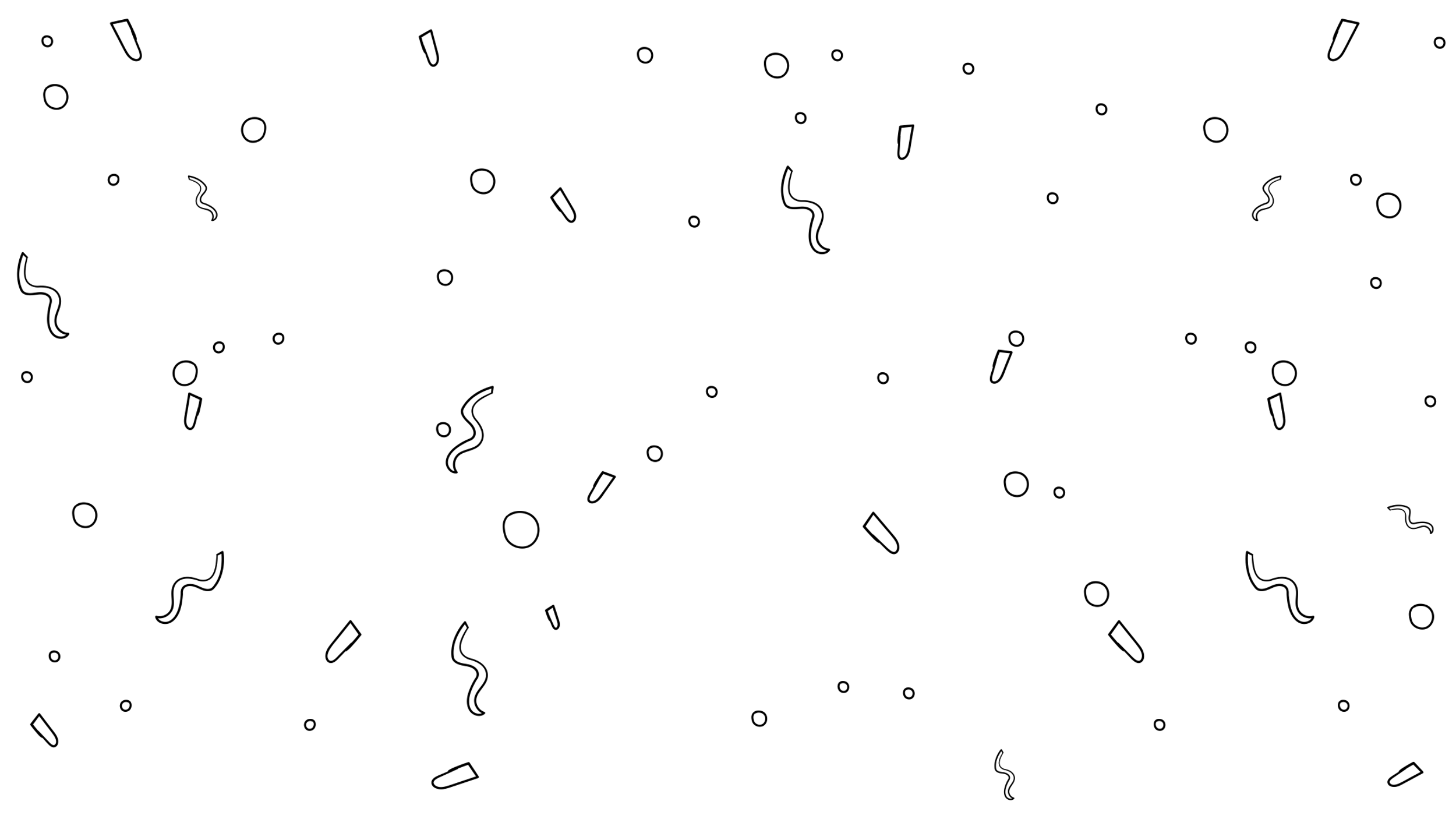 Agenda
1
2
4
3
Geschäftsidee
Geschäftsmodell
Produktvorstellung
Produktion
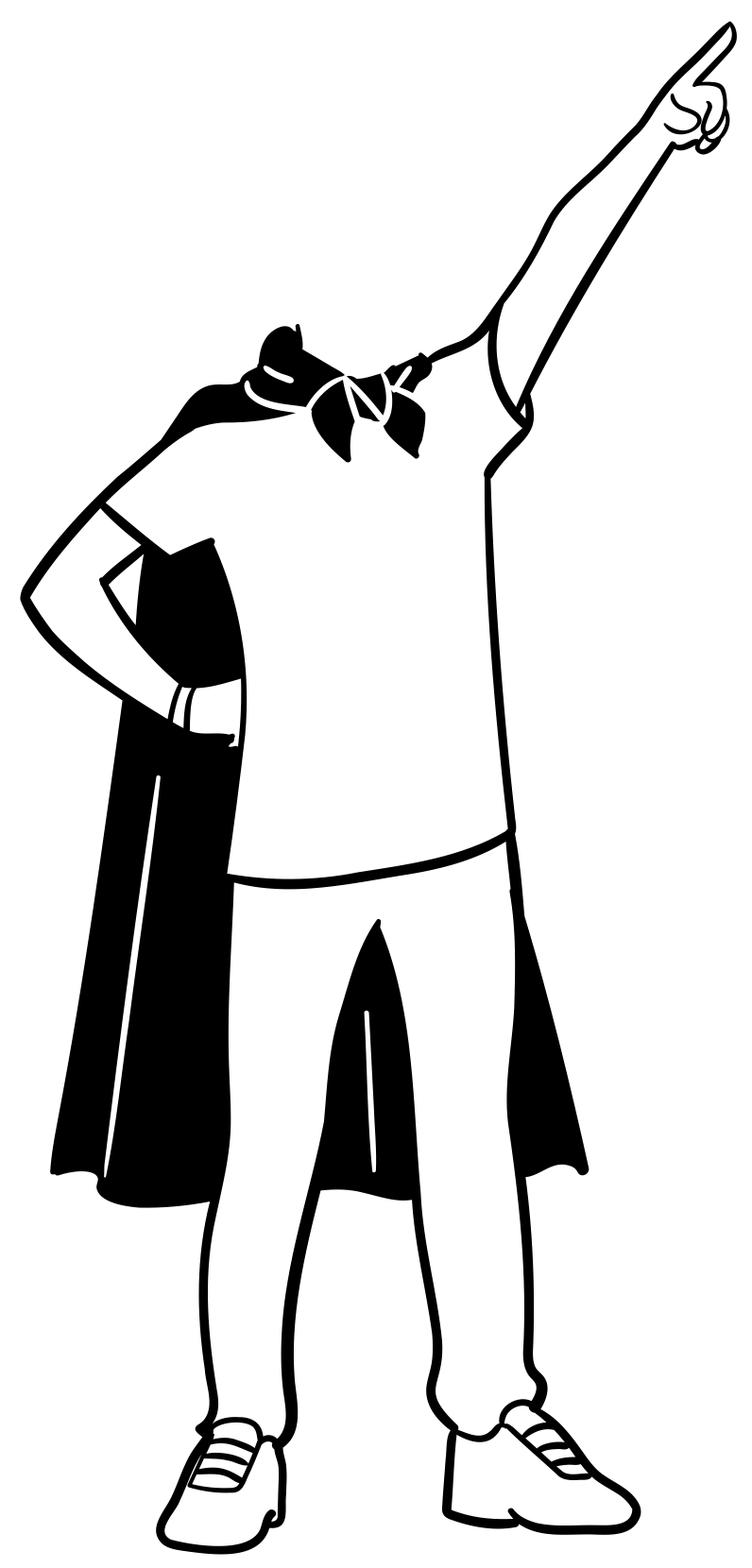 [Speaker Notes: @Mustafa

Geschäftsidee: Hier besprechen wir kurz den Aktuellen Stand  welche Probleme bei diesem Prozess auftreten und wie unser Produkt diese Probleme löst (oder so)
Geschäftsmodell: Hier gehen wir auf unser Produktangebot, aktuelle Trends unsere Ziele und weitere Aspekte ein.
Produktvorstellung: In der Produktvorstellung würden wir euch unser Smartes Product und unsere Featrues (Sensoren) vorstellen
Produktion: Zuletzt würden wir Ihnen noch einige Besonderheiten aus unsere Produktion vorstellen]
Ist-Zustand
Problem
Lösung
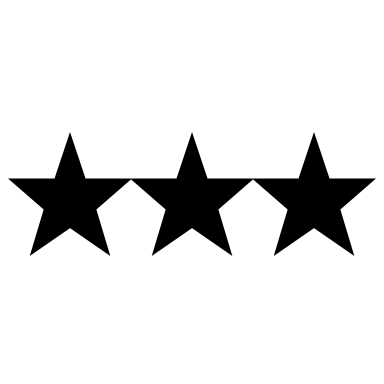 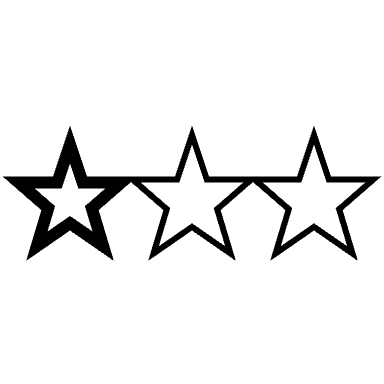 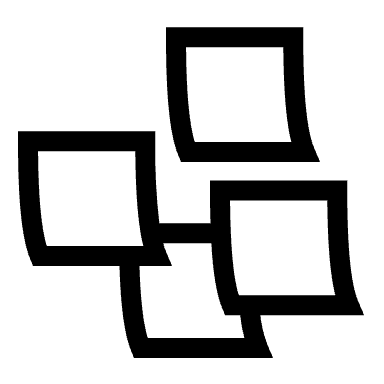 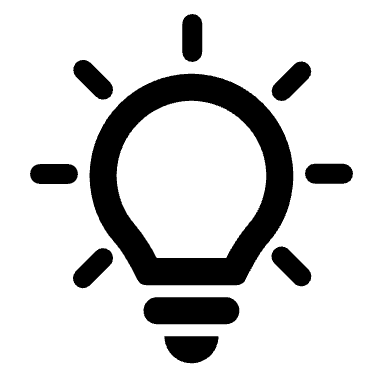 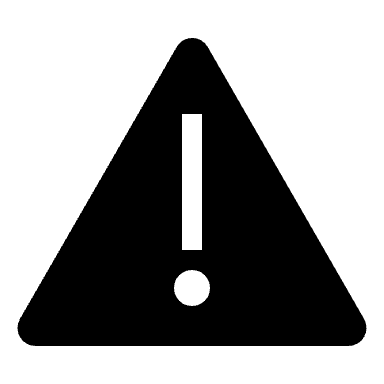 Smarter Futterausgabeautomat „Mix-n-Munch“, der automatisiert das Futter je nach Futterangaben mischt, wiegt und ausgibt
Zeitaufwendig
Manueller Prozess:
Ineffizient
Meisten Tiere benötigen individuelles Futter
menschliche Fehler möglich
 Fütterungspläne der Tiere lesen
Personalkosten
 manuelle Zubereitung des Futters
[Speaker Notes: @ Person 1 Michi
Ist Zustand:
Futterzubereitung ist in den meisten Tiereinrichtungen ein manueller Prozess
Die meisten Tiere benötigen eine individuelle Zusammenstellung des Futters 
Bei vielen Tieren wird es für die Mitarbeiter sehr aufwändig die verschiedenen Futterpläne zu überblicken.
Für jedes Tier muss man schauen, was es für Futter bekommt und muss dieses manuell zubereiten.]
Produktangebot
Geschäftsmodell
Individuell anpassbare Anzahl an Behältern, die mit gewünschtem Futter befüllt werden können
Futterausgabeautomat, der für verschiedene Tiere das jeweilige Futter zusammenstellt
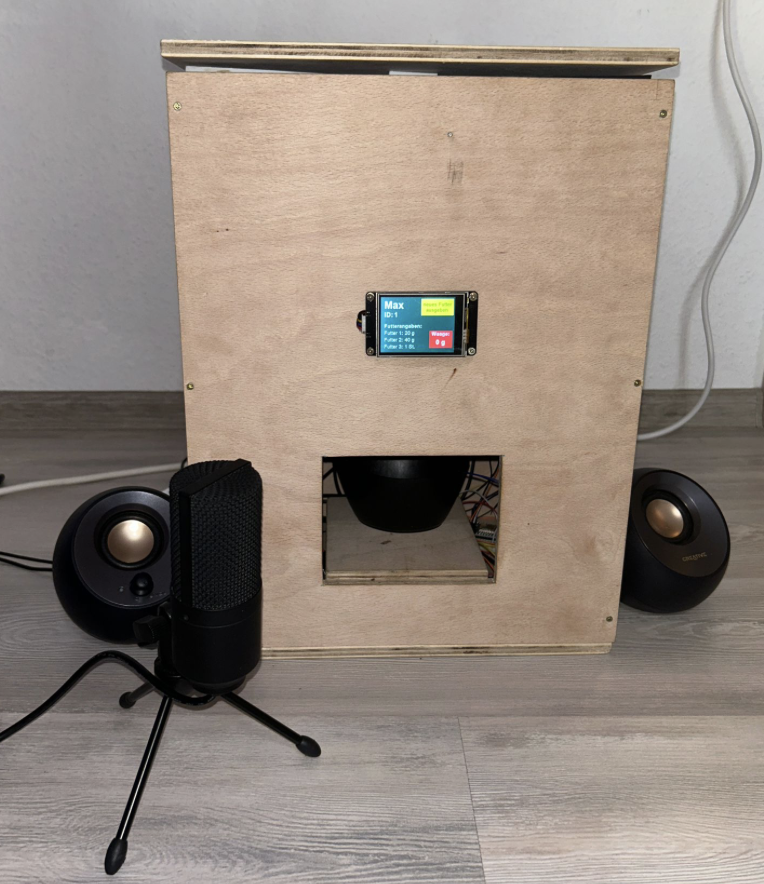 Identifizierung des Tiers durch moderne Sprachsteuerung oder alternativ per Touch-Display
Push Benachrichtigung bei niedrigem Füllstand
In der Datenbank werden die Futterangaben zum jeweiligen Tier abgerufen
[Speaker Notes: @Michi]
Nutzerversprechen
Geschäftsmodell
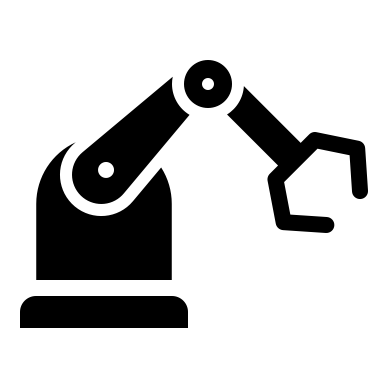 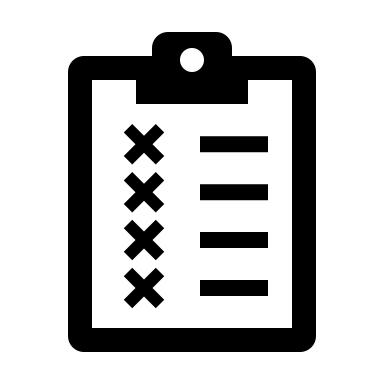 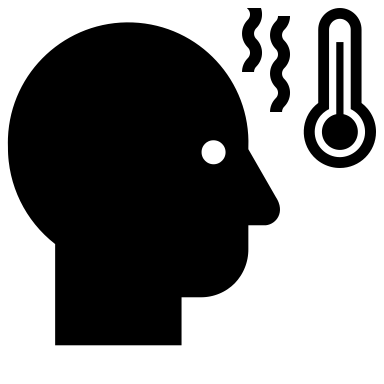 Weniger Stress und Belastung für Mitarbeiter
Automatisierte Zusammenstellung des Futters für jeweiliges Tier
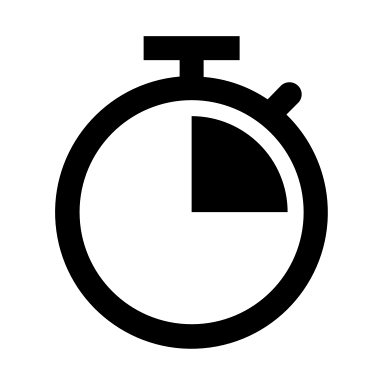 Minimierung der Fehleranfälligkeit
Zeiteinsparung für Mitarbeiter
[Speaker Notes: @Michi]
Aktuelle Trends
Geschäftsmodell
Überfüllte Tierheime
Corona
Fachkräftemangel und
mangelndes Ehrenamt
Zunehmende Adoption von Haustieren
Folge
 Überlastete Mitarbeiter 				 Gestiegene Anzahl an zu versorgenen Tieren
[Speaker Notes: @Mustafa

Nach Corona kam es dazu, dass Haushalte zunehmend Haustiere adoptiert haben. Nachdem die Einschränkungen und andere Faktoren wie Homeoffice wieder aufgehoben wurde, hatten die meisten kein Interesse oder keine Zeit mehr für die Haustiere und gaben diese an Tierheime ab.
Überfüllte Tierheime
Ebenfalls gibt es aktuell Fachkräftemangel und ein mangelndes Ehrenamt]
Zielmarkt
Geschäftsmodell
Geschäftsbeziehung
 Business-to-Business (B2B)
Tierheime
Tierauffangstationen
Zoos
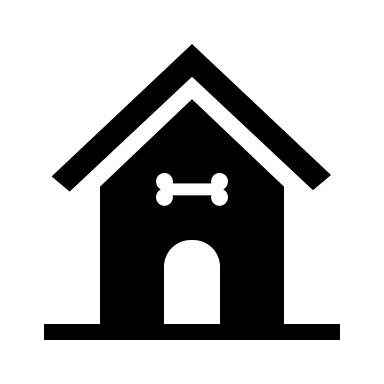 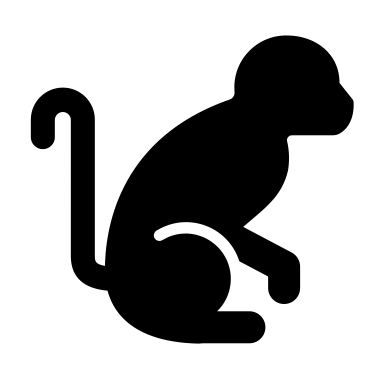 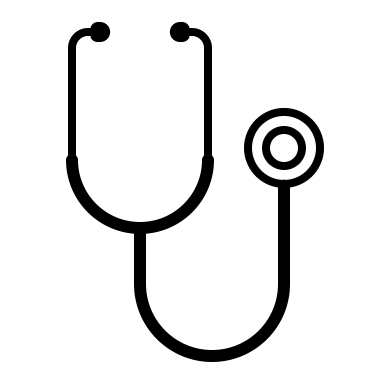 [Speaker Notes: @Mustafa]
Vertrieb
Geschäftsmodell
Geschäftsmodell-Muster
 Einmalverkauf      (inkl. Customization)
Vertriebskanäle
Direkter Vertrieb
Fachmessen
[Speaker Notes: @Alex]
Zahlen
Geschäftsmodell
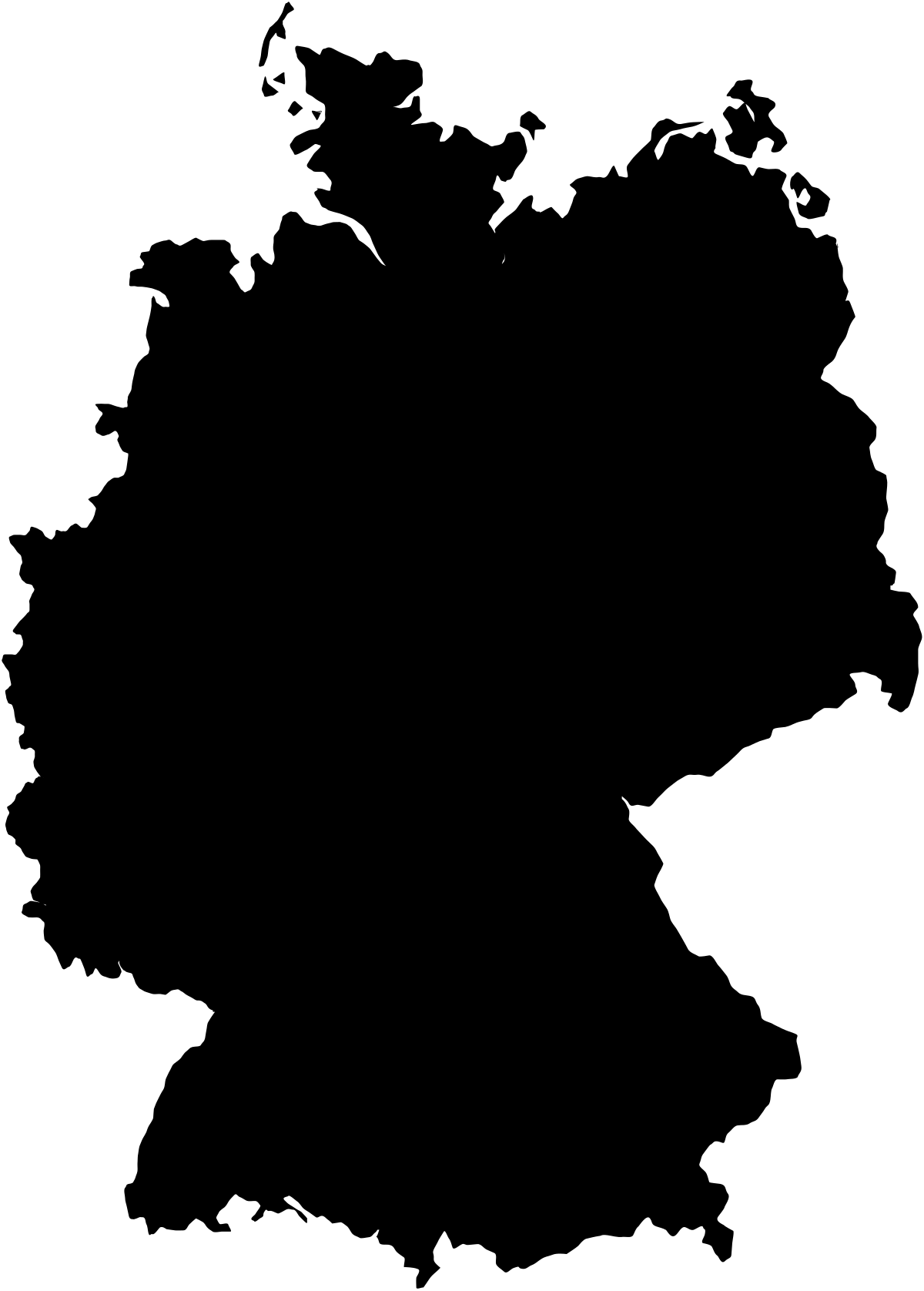 Situation der Tierheime & Zoos in Deutschland (Stand 2017 & 2020)
1.400 Tierheime / Tierheimähnliche Einrichtungen
	  Aufnahmekapazität Hunde 13.300
	  Aufnahmekapazität Katzen 24.000
	
Über 800 Zoos
	  6.000 Mitarbeiter 
	  Für 200.000 Wirbeltiere
	  52 verschiedene Säugetierarten
	  49 Vogelarten
	  20 Reptilienarten
	  28 Fischarten
	  5 Amphibienarten
https://www.bundestag.de/webarchiv/presse/hib/2017_04/503352-503352#:~:text=Berlin%3A%20(hib%2FEIS),-stationen%2C%20Pflegestellen%20und%20Gnadenhöfe.
https://www.vdz-zoos.org/themen/faqs#:~:text=Wie%20viele%20Zoos%20gibt%20es,Deutschland%20im%20Jahr%202019%20registriert.
[Speaker Notes: @Alex

14.000 Tierheimähnliche Einrichtungen -> Großer Markt, noch nicht abgeschöpft
6.000 Mitarbeiter in Zoos -> Genug Mitarbeiter zum entlasten von Arbeit]
Ertragsmechanik
Geschäftsmodell
Ertragsmechanik

Nutzen
Zeitersparnis
Senkung des Stresses und Belastung der Mitarbeiter
Minimierung der Fehleranfälligkeit


vs. Kosten
Anschaffungskosten
Tierdaten erfassen
Ökonomischen Effekt

Skaleneffekt
 Steigert die Effizienz      und verbessert die       Gewinnmargen.
[Speaker Notes: @Abilash

Zeit für die Tierdatenerfassung]
Kalkulation
Geschäftsmodell
Kosten


Variable Kosten
198€

 
Kosten pro Stück inkl. Fixkosten pro Einheit bei erwartetem Absatz von 50 St./Monat
640€
Umsatz


Preis Basisprodukt per Verkauf
3.499€

Potenzielle Kosteneinsparung durch Entlastung der Mitarbeiter durch Futterausgabeautomat:
12,41€/h *1h/Tag Essensvorbereitung *365Tage = 4.529€/J Kosten
=4.529€-3.499€ AK = 1.030€ Einsparung im Jahr 1
Gewinn


Gewinn pro Stück
2.859€
[Speaker Notes: @Abilash]
Kosten für 1 Behälter : 11,5€ (5€ Behälter + 5€ Motor + 1,5€ Abstandssensor)Kosten für Kunde für 1 Behälter extra: 50€
UMSATZ
GEWINN
KOSTEN
Mix-n-Munch Basisprodukt:
Umsatz	                                   3.499 €
- Kosten                                               640 €


Gesamt:                                         2.859 €
Mix-n-Munch Basisprodukt(10 Beh.):
Material
Sprachsensor                  	      20 €                      
Display		        8 €
Abstandssensoren                           15 €
Waage		        5 €
Gehäuse		     95 €	     
Motoren 	     	     50 €
Sonstiges	                                 5 €
     Variable Kosten	                            198 €
Fixkosten pro Einheit bei erwartetem Absatz von 50 St./Monat:
Produktion		    80 €
Personal		  	  560 €
     Gesamt:		                           640 €
Mix-n-Munch Basisprodukt:
Verkauf
Mix-n-Munch                           3.499 €                      


     Gesamt:	                                                  3.499 €
Potenzielle Kosteneinsparung durch Entlastung der Mitarbeiter durch Futterausgabeautomat:
12,41€/h *1h/Tag Essensvorbereitung *365Tage = 4.529€/J Kosten
=4.529€-3.499€ AK = 1.030€ Einsparung im Jahr 1
[Speaker Notes: 8 x 3500€ Gehalt / 50 = 560 Personalkosten]
Architektur
Geschäftsmodell
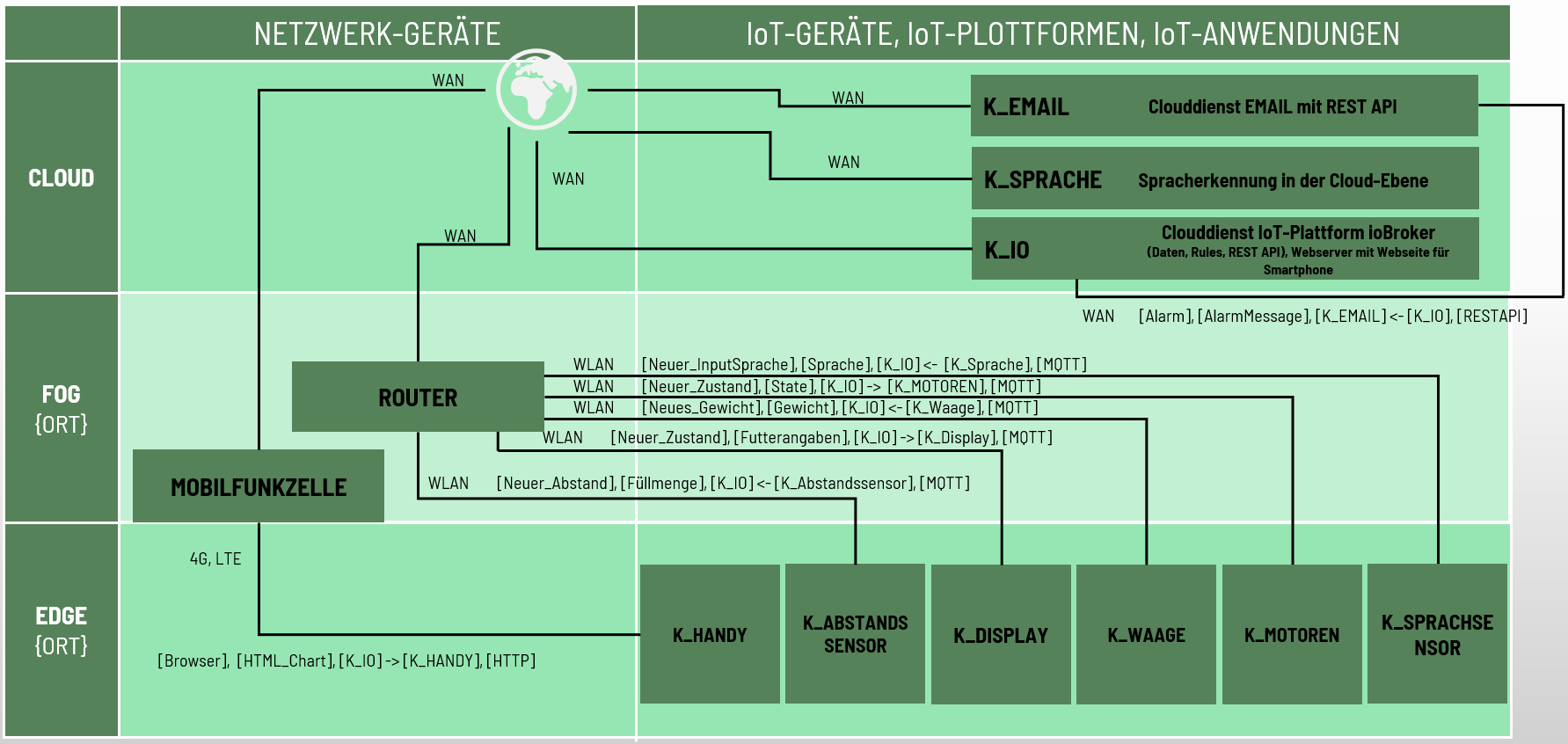 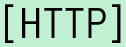 [Speaker Notes: @Abilash

Sprachsensor: Google Web Speach API]
Komponenten
Produktvorstellung
Smart Product mit folgenden Sensoren/Aktoren:
Mengenangaben für Prototyp:
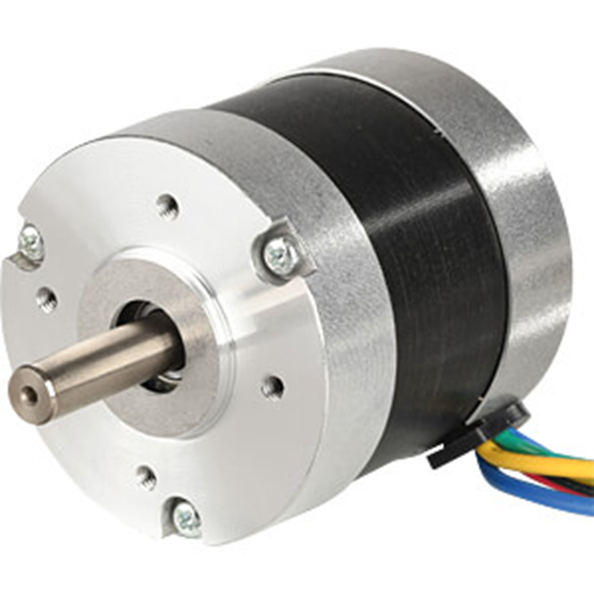 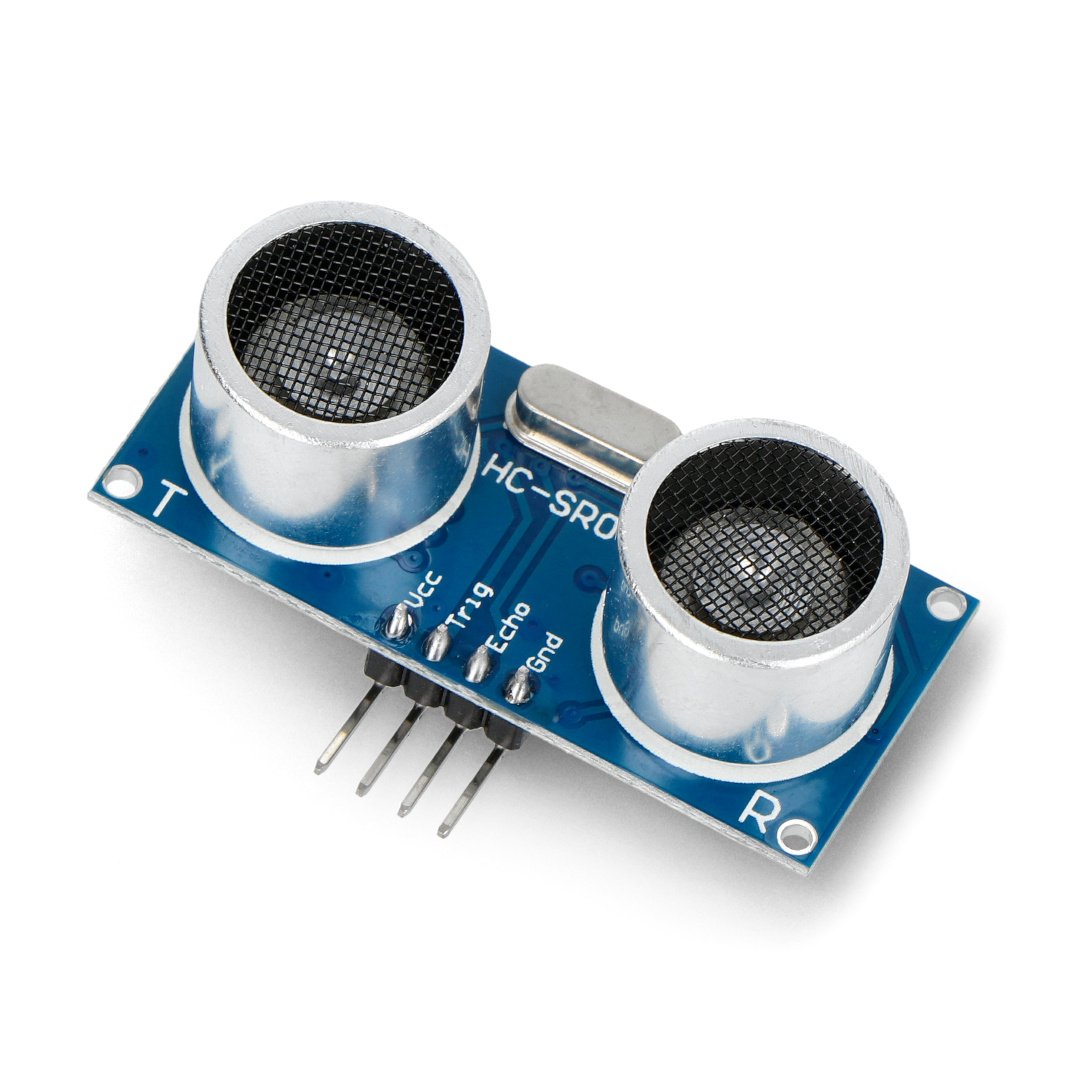 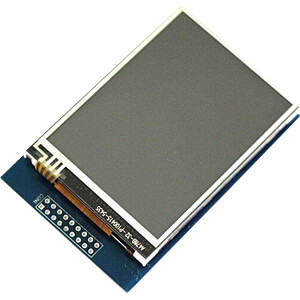 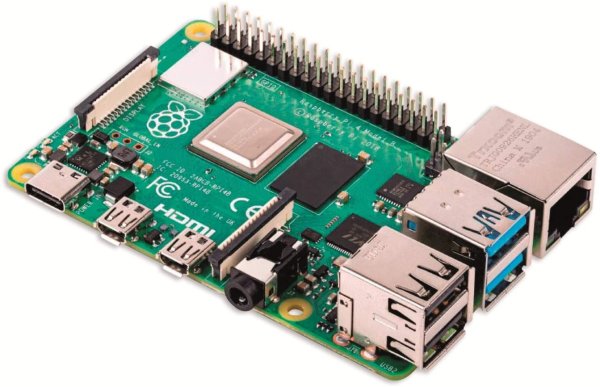 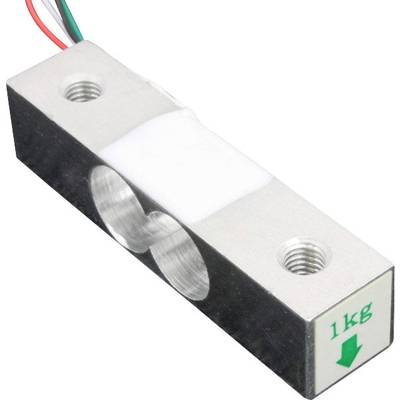 3x Ultraschallsensor
1x Display

 inkl. Touchfunktion
1x Waage
3x Motor

1x Servomotor
2x DC Motor
(2x Relais)
1x Sprachsensor
Raspberry Pi
Mikrofon
Lautsprecher
[Speaker Notes: @Burak]
Smart Service
Produktvorstellung
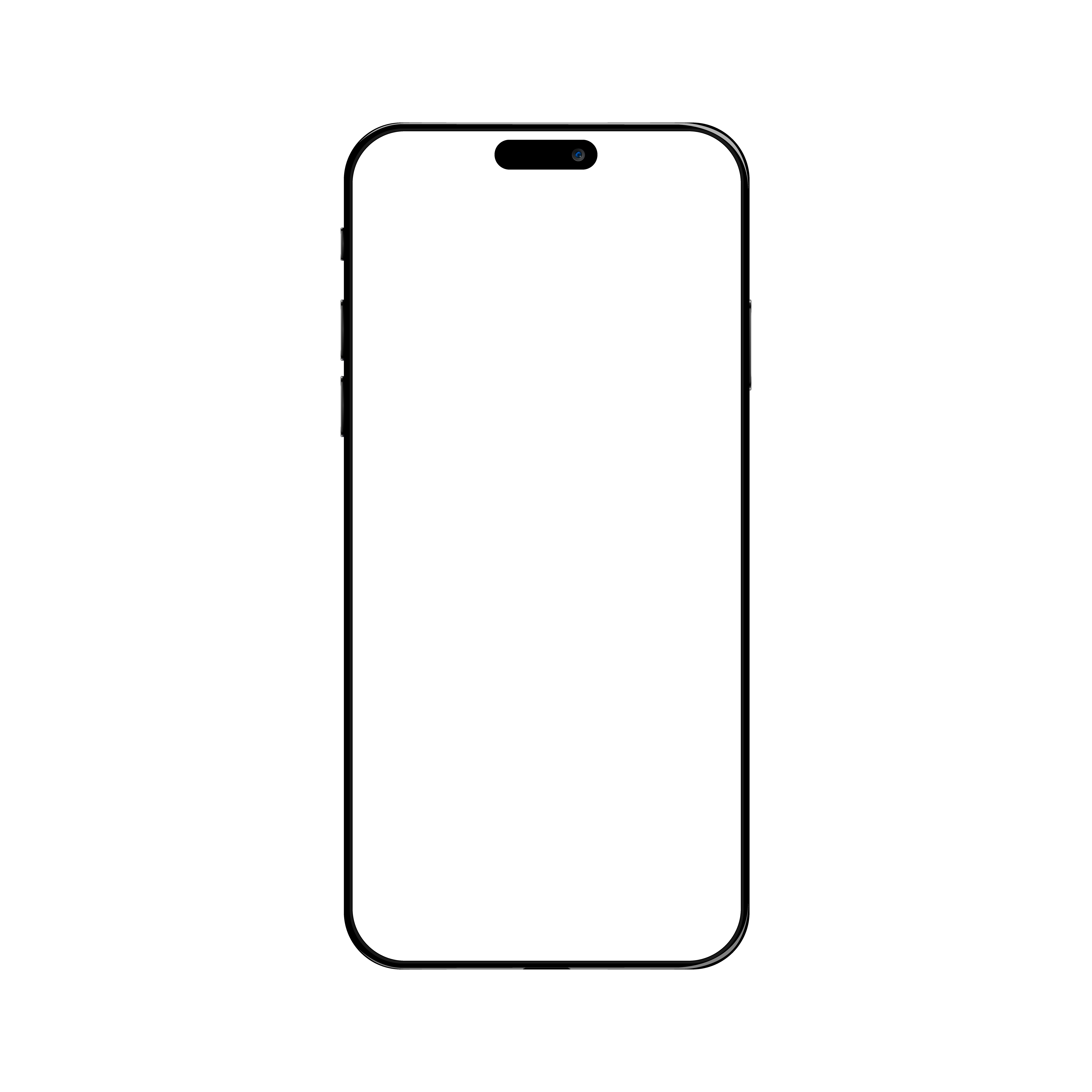 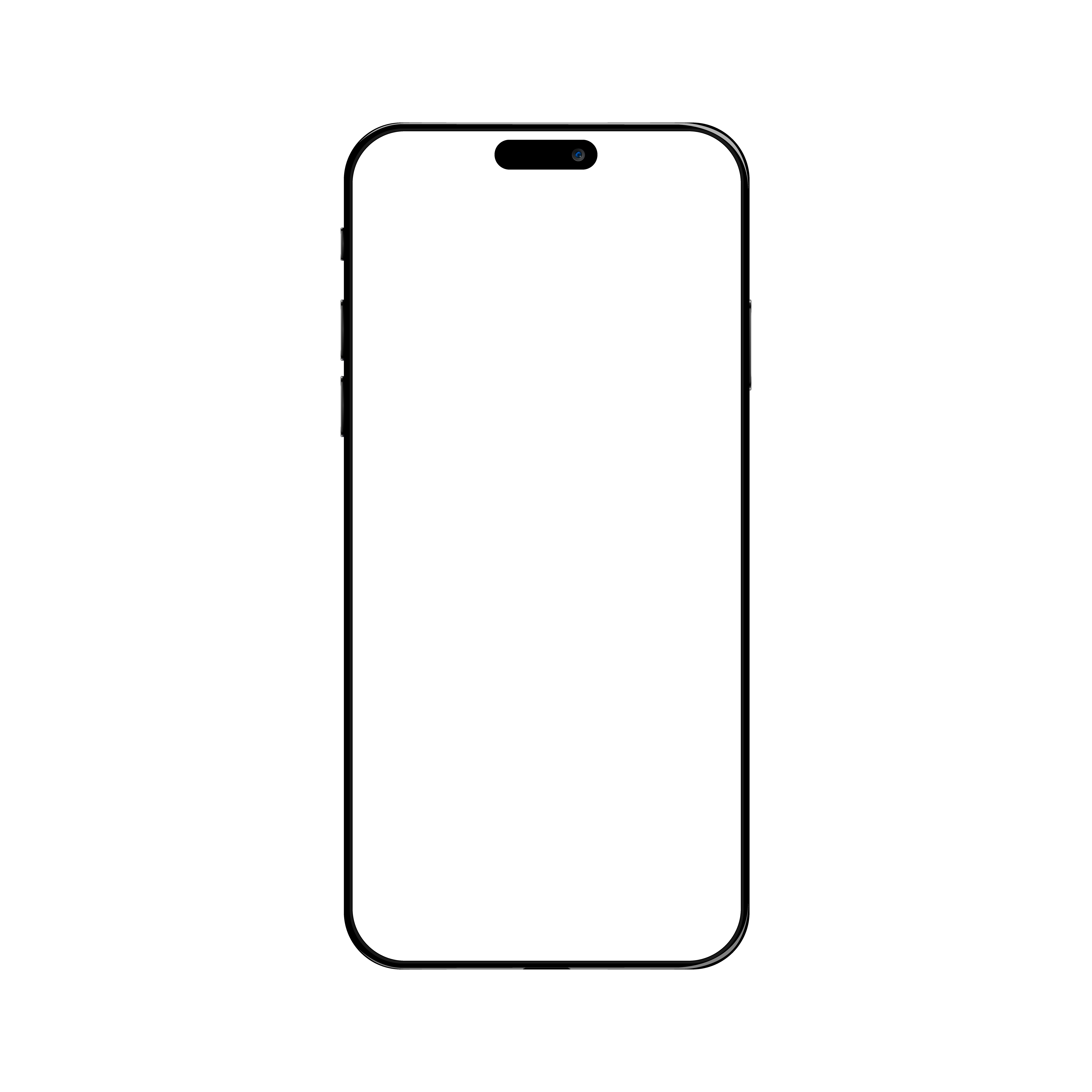 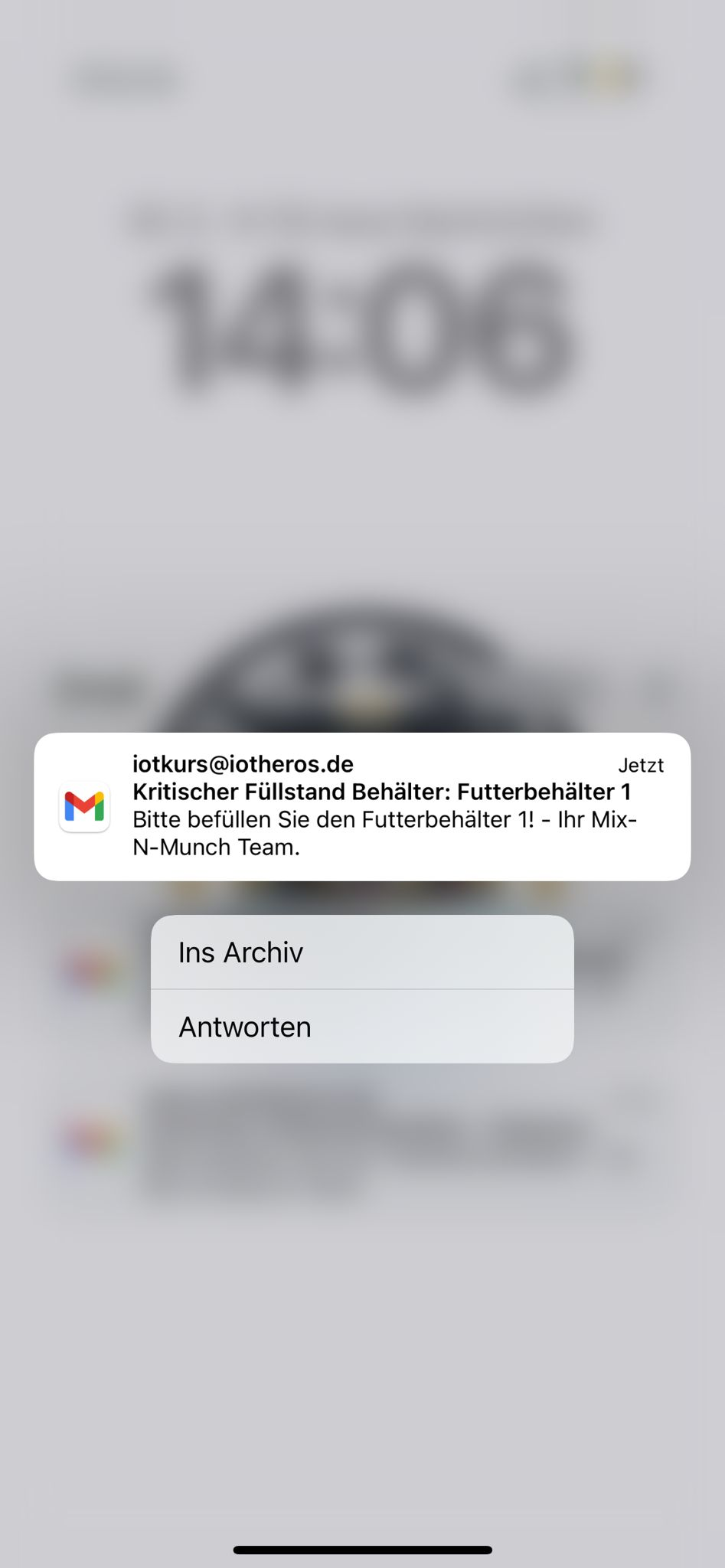 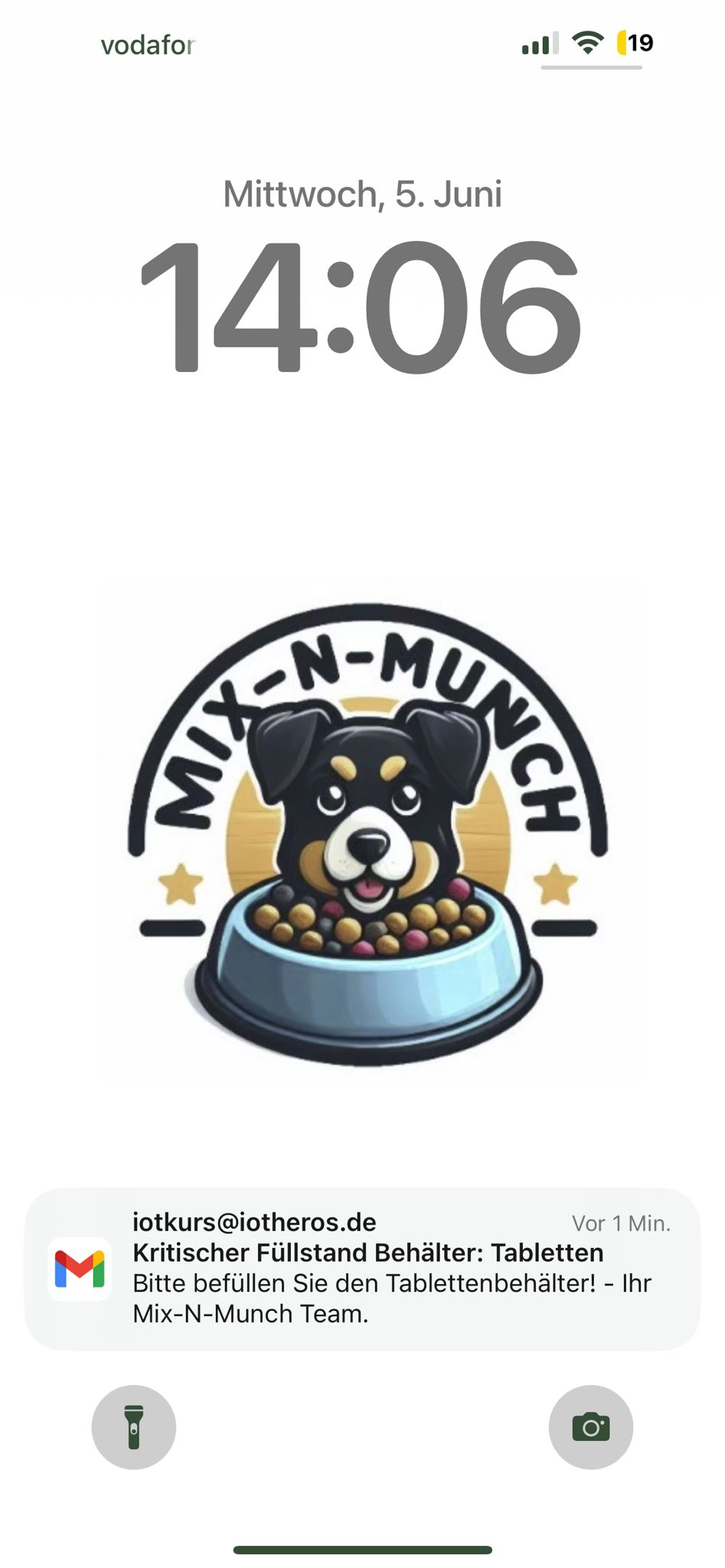 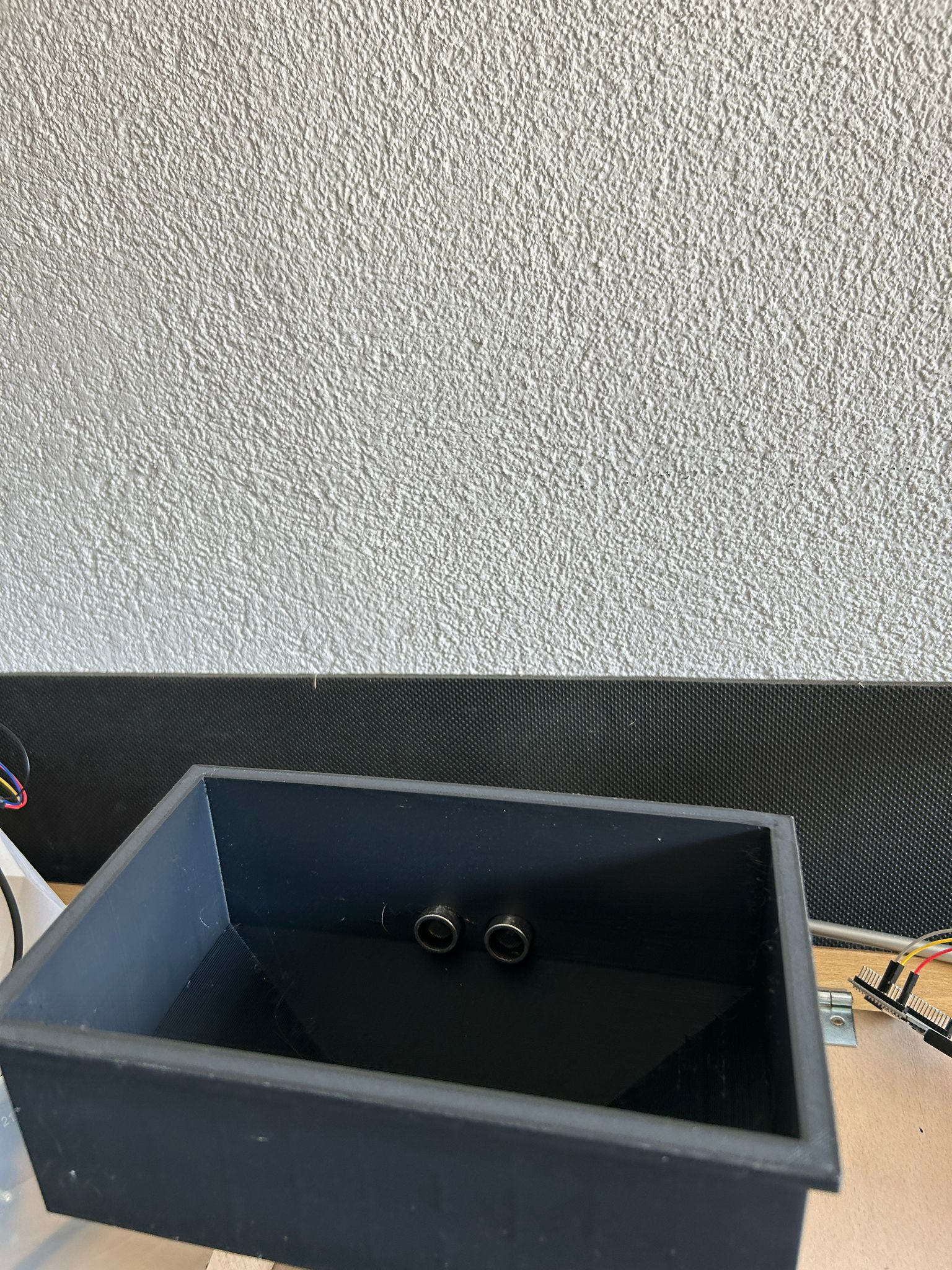  Ultraschallsensor sendet bei kritischem Füllstand Email
[Speaker Notes: @Burak]
Dashboard
Produktvorstellung
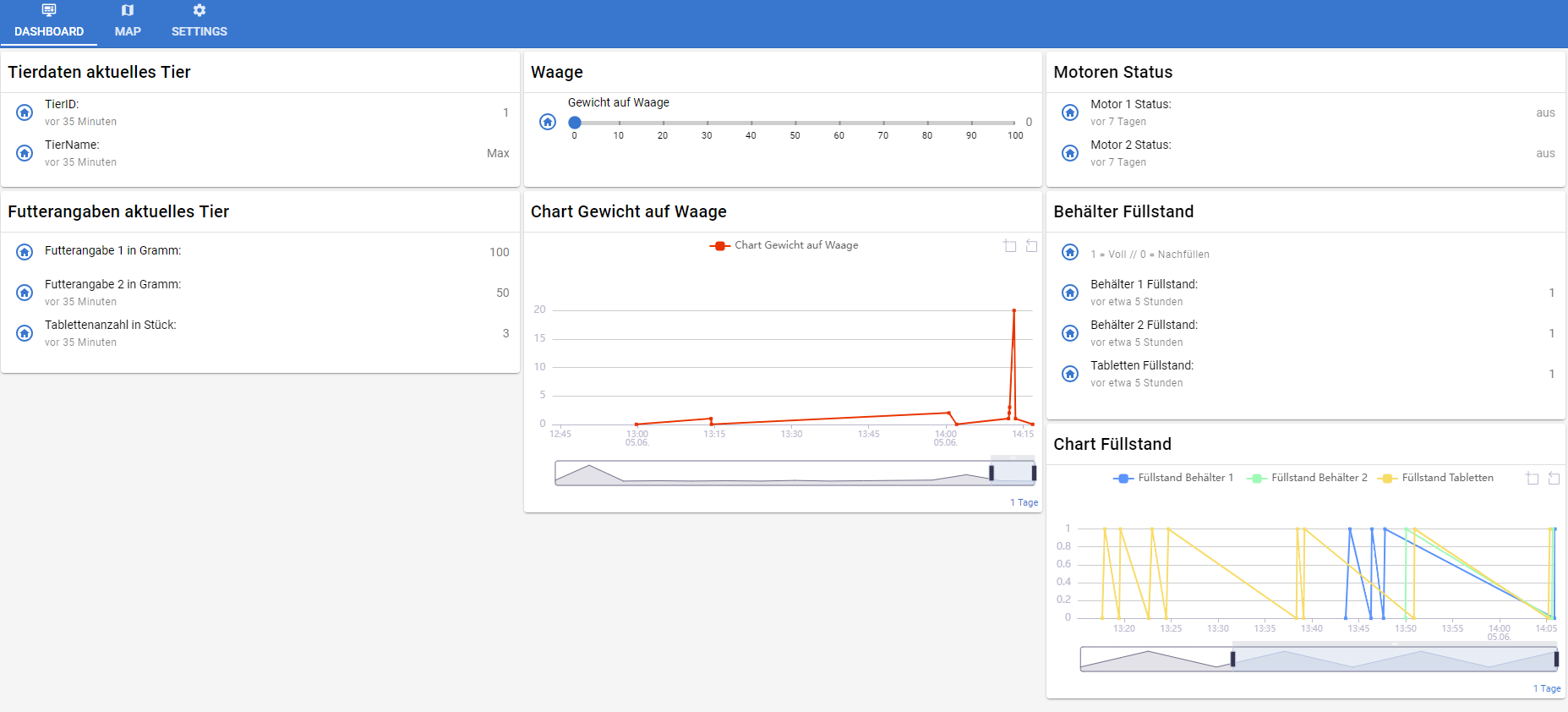 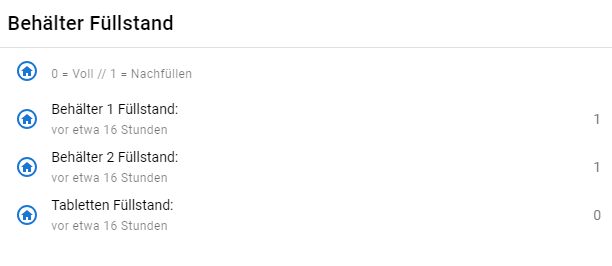 [Speaker Notes: @Burak

Dashboard als Überblicks und Analysetool]
Ablauf
Produktvorstellung
Spracheingabe durch Mitarbeiter (Name/ID des Tieres)
Futter ausgeben
Essen fertig
Futterangaben werden aus Datenbank abgerufen
Display visualisiert Werte
Motor befördert Futter
Waage prüft Gewicht
Zielmenge erreicht
[Speaker Notes: @Musti]
Video
Produktvorstellung
https://1drv.ms/v/c/6d8ffb50b5738151/ERx2IBq__cVAp4__wLY49OoBwEXfYdivBA2eqiG9Nla2uA
[Speaker Notes: @Mustafa]
3D – Druck - Futterbehälter
Produktion
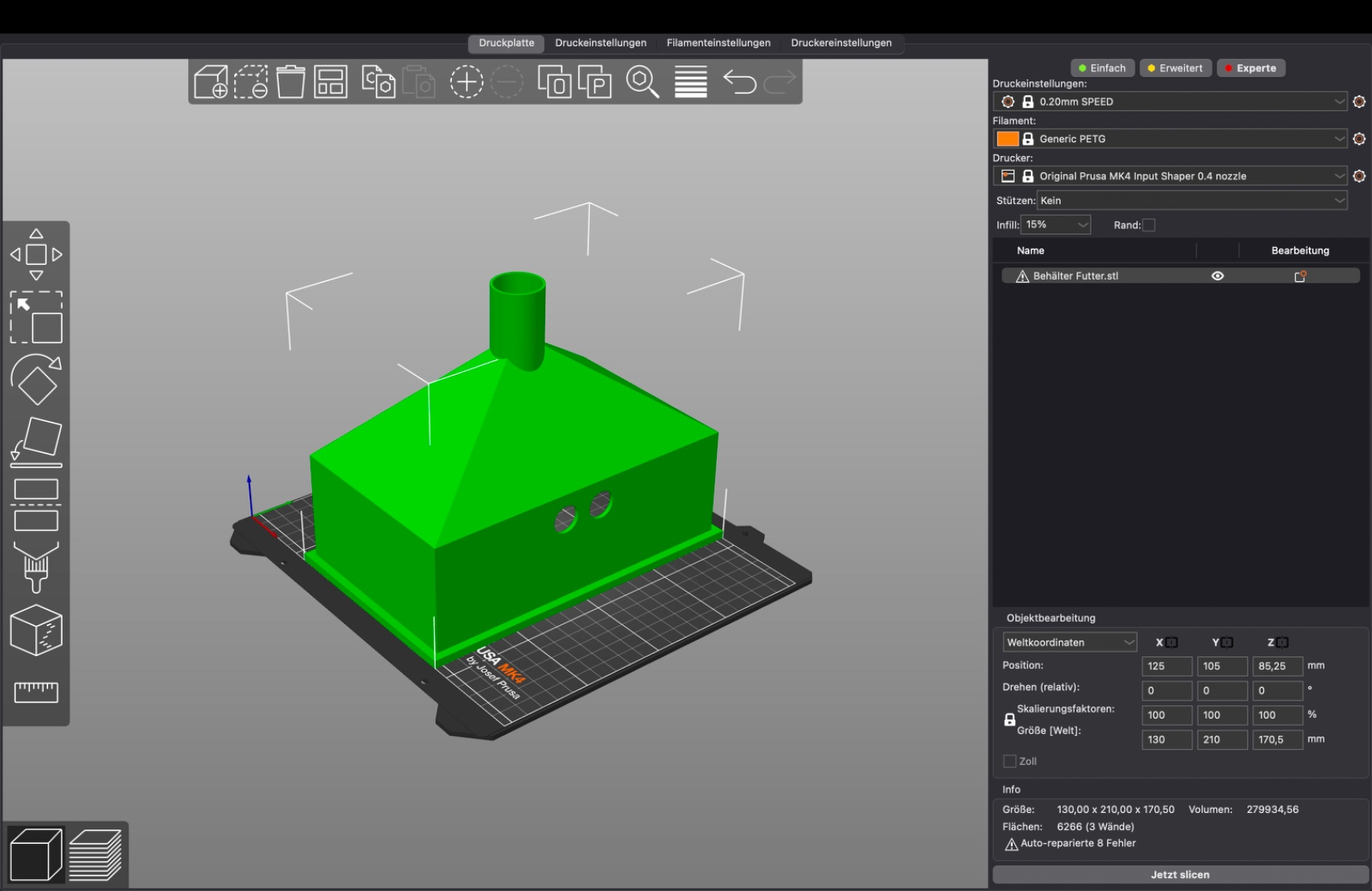 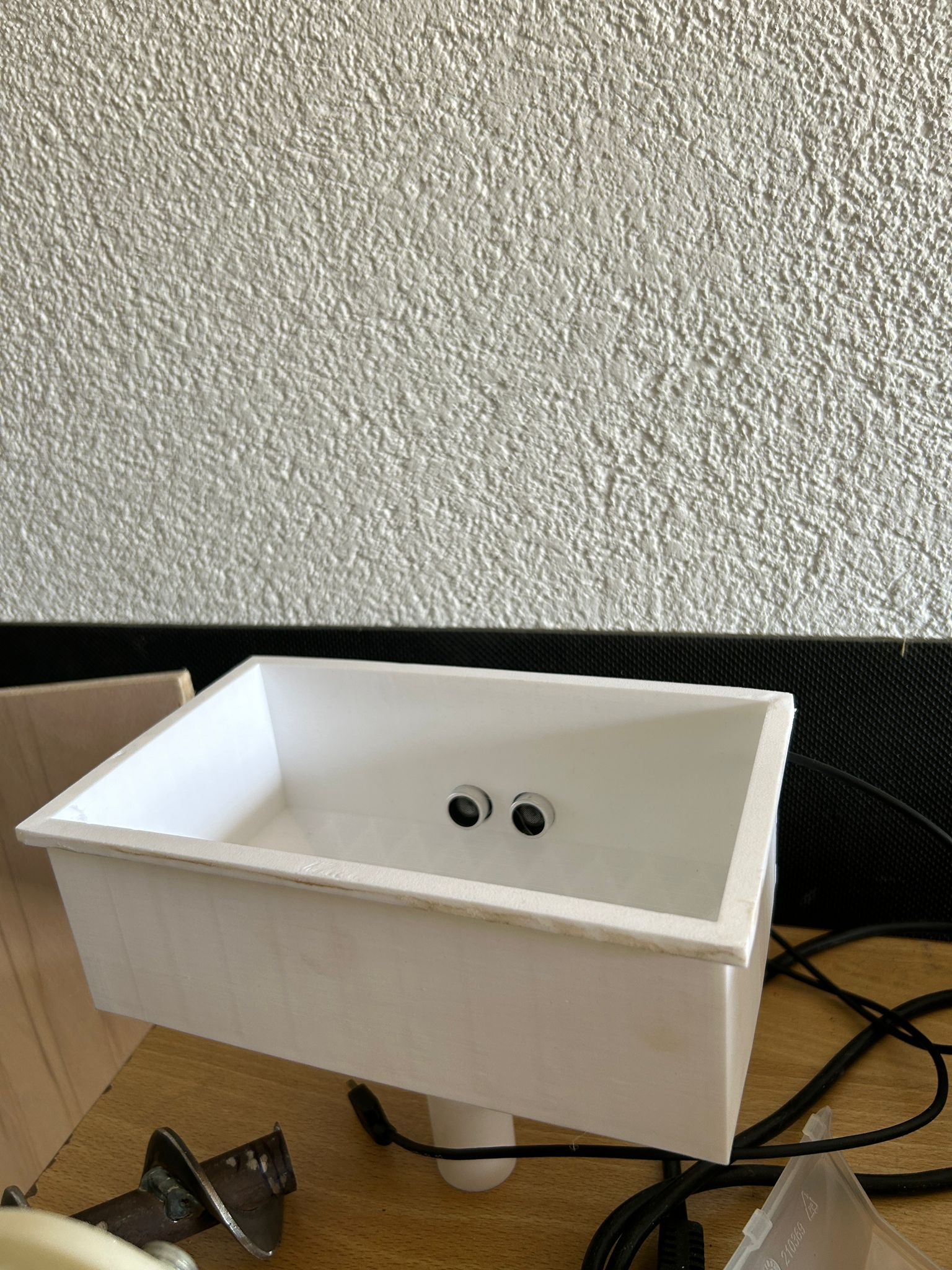 [Speaker Notes: @Alex]
3D – Druck - Tablettenbehälter
Produktion
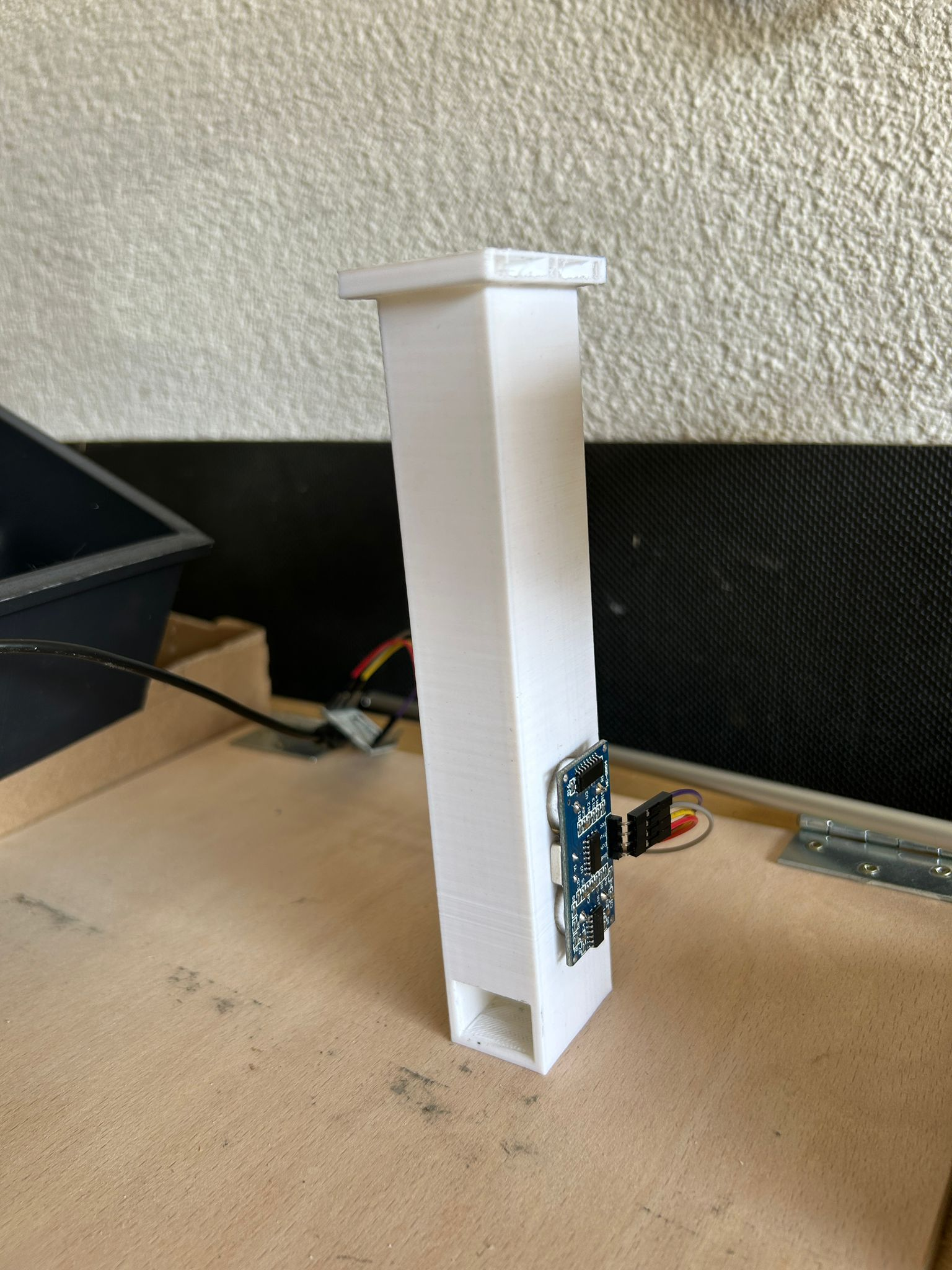 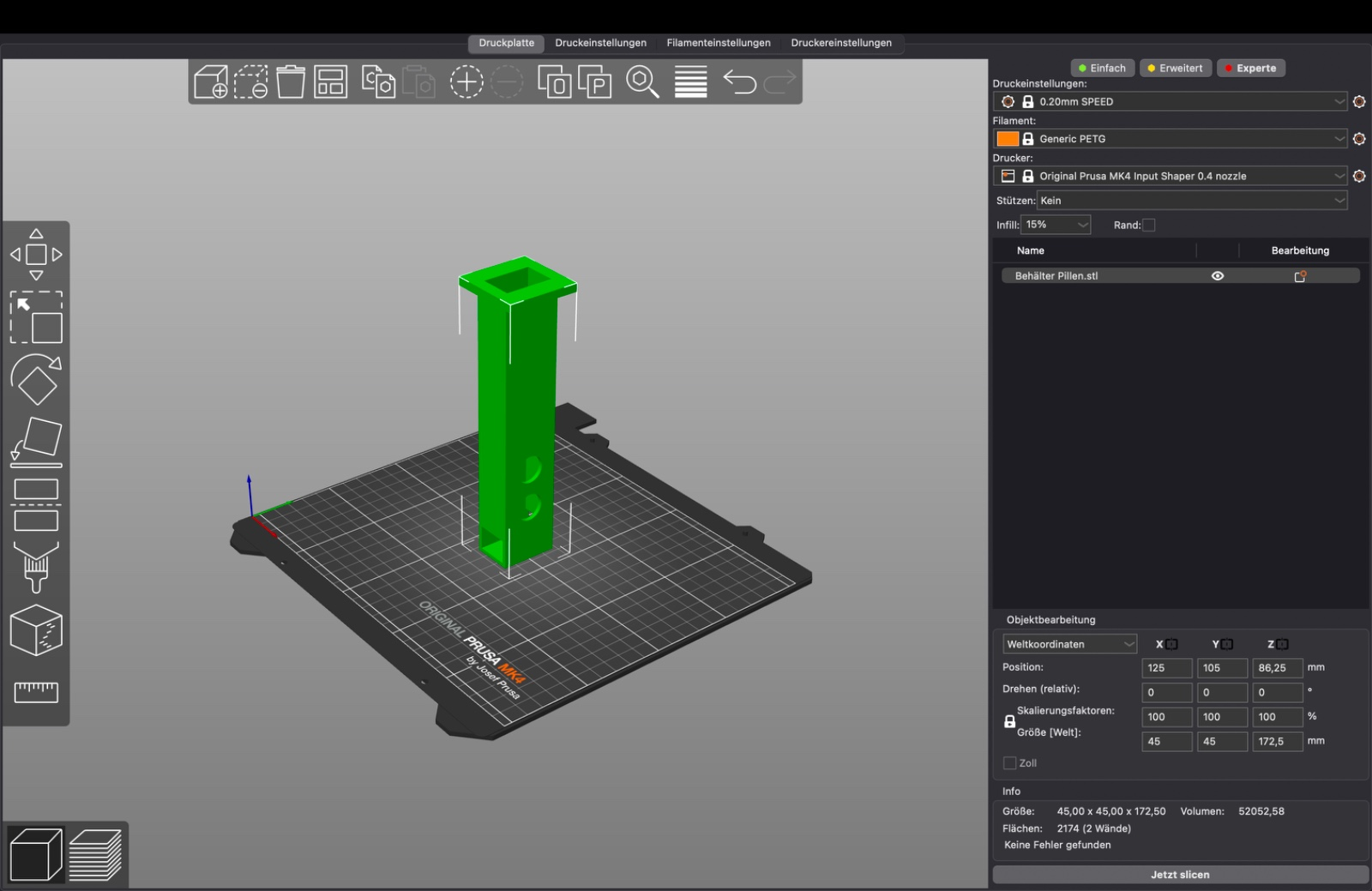 [Speaker Notes: @Alex]
3D – Druck - Förderschnecke
Produktion
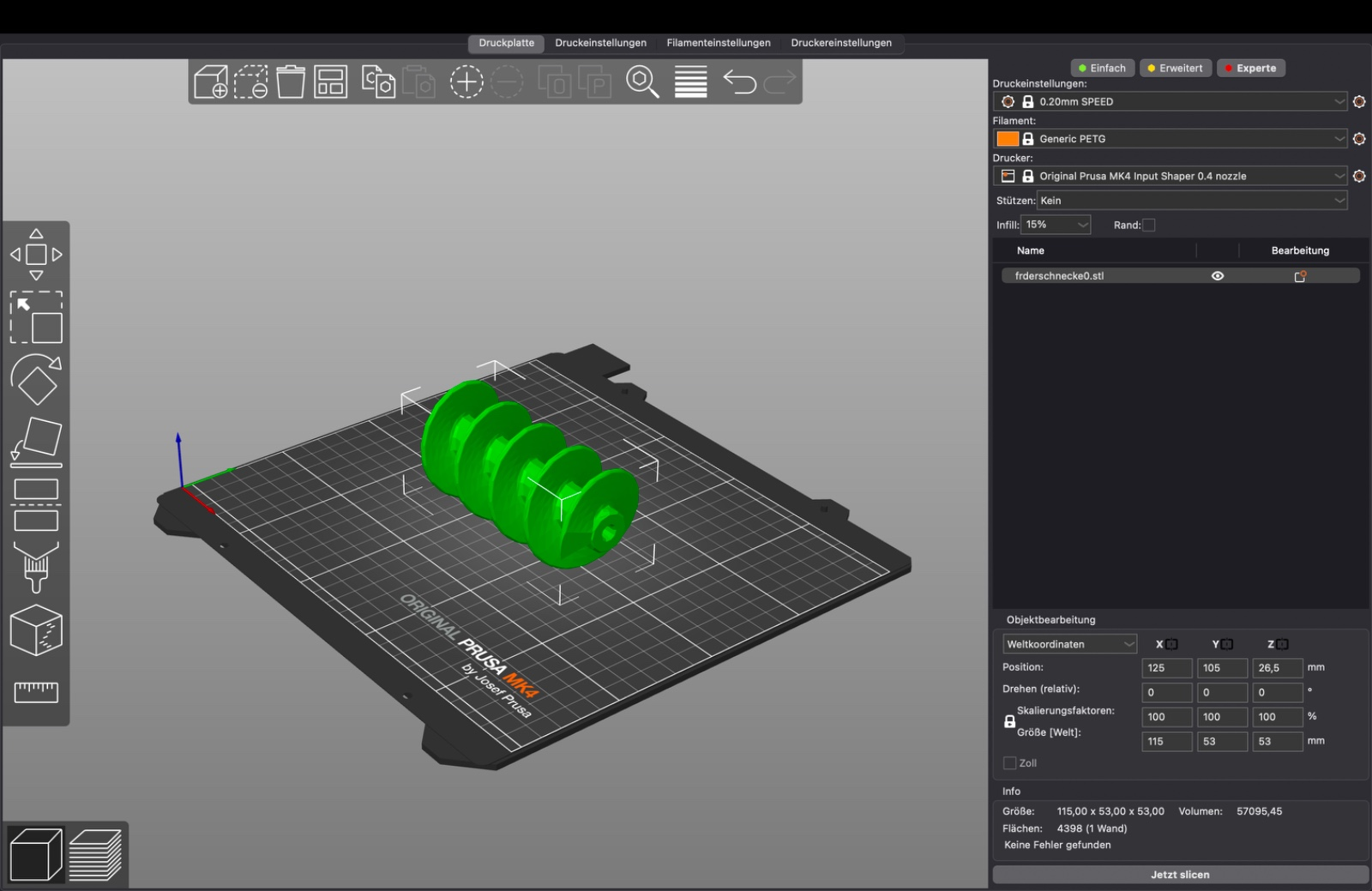 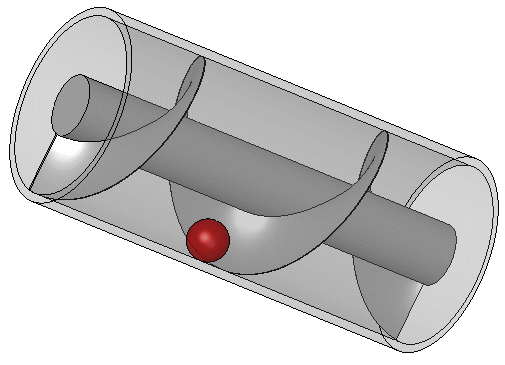 [Speaker Notes: @Alex]
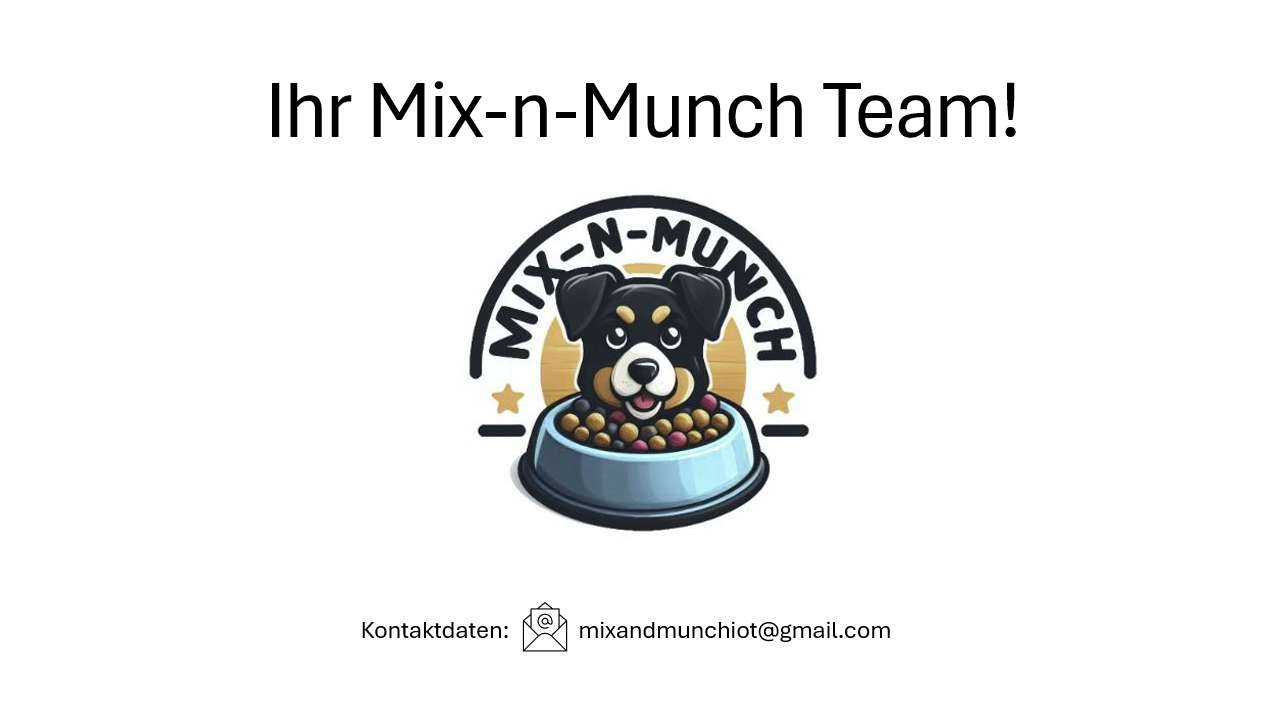 [Speaker Notes: @Mustafa

Nicht danke!!!!!!!!!!!!!!!!!!!!!!!]
Skripte
IoBroker
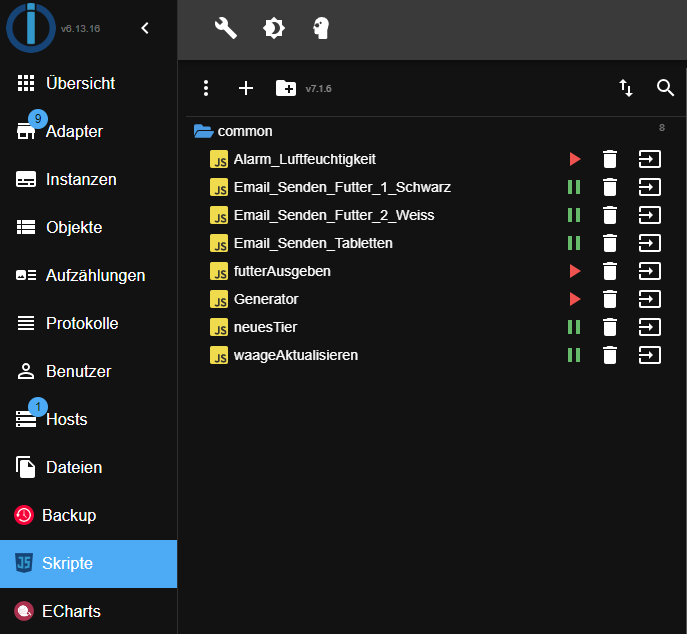 Objekte - Datenpunkte
IoBroker
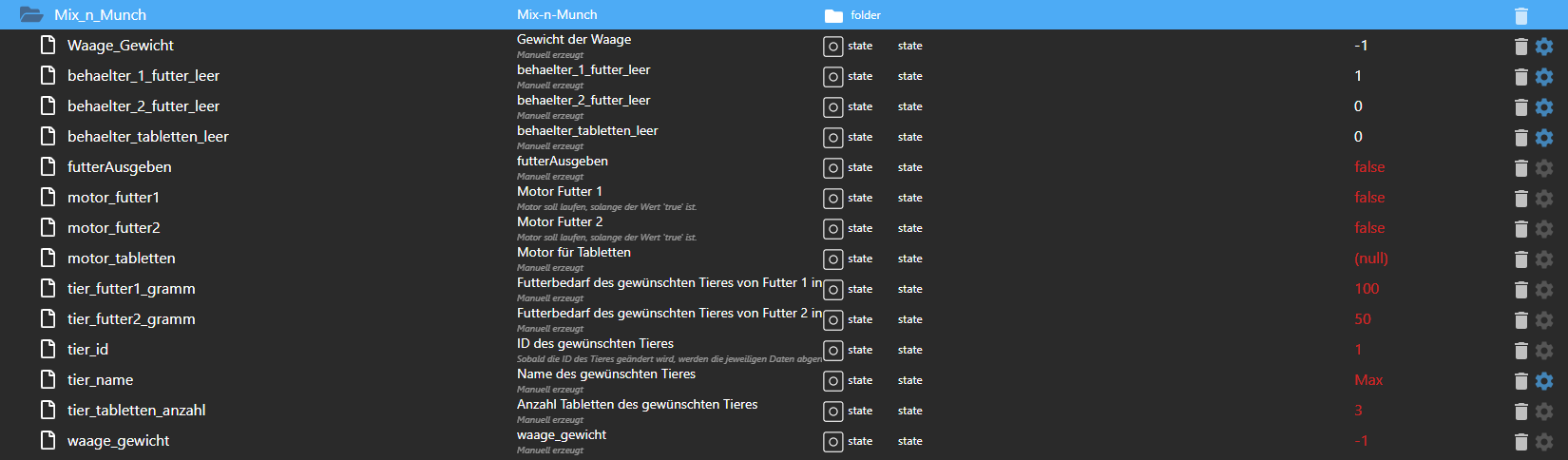 Python Code für den Sprachsensor
Behind The Scenes
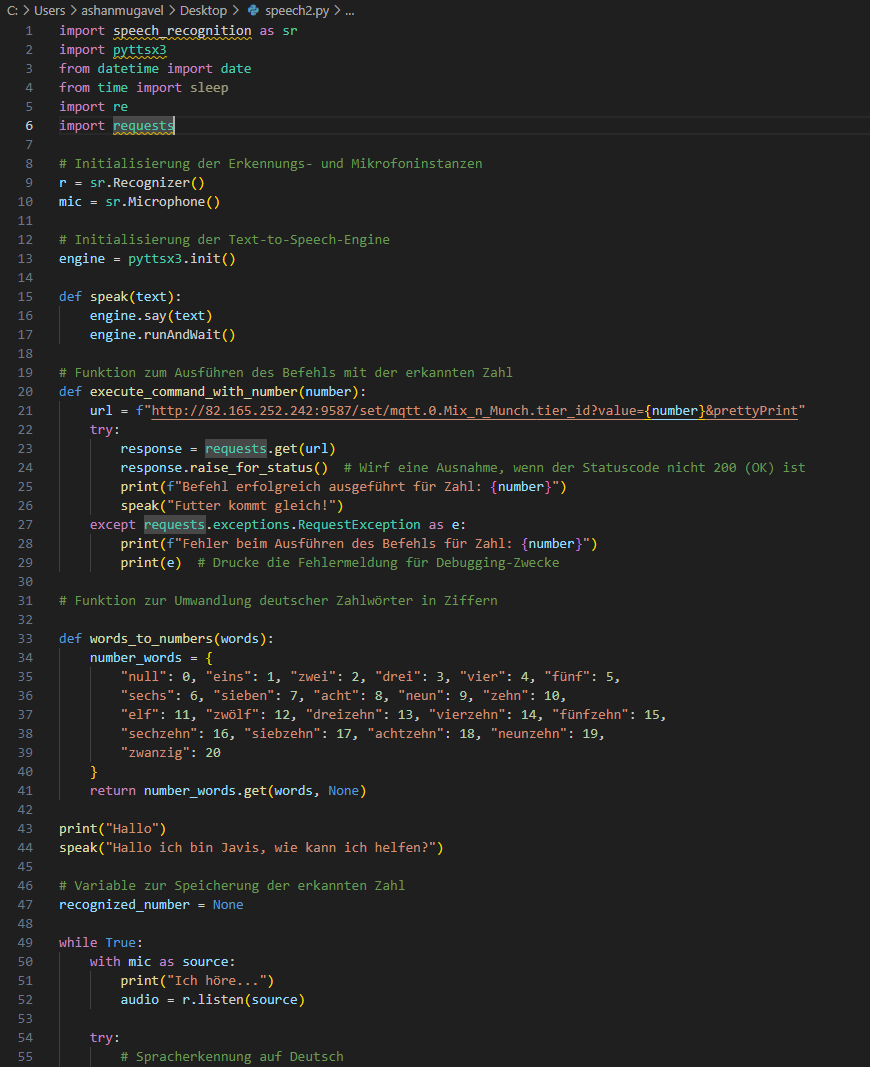 Video Sprachsensor
Behind The Scenes
Touch Funktion
Behind The Scenes